Lęk separacyjny
u dzieci w wieku przedszkolnym
Lęk jest naturalną obawą przed zagrożeniem
To mechanizm obronny przeżywany przez wszystkich – zarówno dzieci, jak                   i dorosłych
Jeżeli nasilenie lęku nie jest nadmierne, pełni on rolę przystosowawczą – mobilizuje do działań chroniących przed realnym zagrożeniem. Przygotowując do działania daje możliwość pokonania doznawanych trudności. W kontaktach z ludźmi ułatwia uczenie się zachowań społecznych, gdyż nadmierna ufność nie jest bezpieczna
Jeśli w zachowaniu człowieka dominuje lęk nieadekwatny do przyczyny lub niepokój wywołują sytuacje niemające znamion zagrożenia, to mamy do czynienia z lękiem patologicznym. Jest on nie tylko źródłem cierpienia, ale również utrudnia codzienne funkcjonowanie, a w konsekwencji prowadzi do dalszych zaburzeń w kontaktach międzyludzkich
Czym jest lęk separacyjny?
Lęk separacyjny (określany także anglojęzycznym skrótem SAD – separation anxiety disorder) zaliczany jest do jednej z najczęściej występujących form zaburzeń lękowych
 to chorobliwa, niewspółmierna do sytuacji obawa przed rozstaniem z bliskimi osobami
 w początkowej fazie rozwoju dziecka symptomy lęku separacyjnego są naturalnym zjawiskiem. Maluchy nerwowo reagują na, nawet krótkotrwałe, rozstanie z rodzicem – płaczą, są niespokojne i rozdrażnione gdy tylko stracą       z pola widzenia bliską osobę
Lęk separacyjny naturalnie występuje także u dzieci między 3. a 5. rokiem życia, jest to moment kiedy dzieci zaczynają swoją przygodę z przedszkolem
O sytuacji patologicznej można mówić wtedy, kiedy natężenie reakcji lękowych jest niepokojące lub gdy lęk separacyjny występuje u dzieci w innym wieku i utrzymuje się przez dłuższy czas

Naukowcy przyjmują, że zjawisko lęku separacyjnego dotyka ok. 5 procent dzieci, zazwyczaj częściej obserwowane jest u chłopców, niż u dziewczynek. Lęk separacyjny może pojawić się u kilkuletnich dzieci, zdarzają się jednak sytuacje, w których zaburzenie dotyka także nastolatków
Przyczyny lęku separacyjnego:
można je podzielić na trzy grupy: 

czynniki psychologiczne

czynniki biologiczne 

 wpływ środowiska
Czynniki psychologiczne:
Czynniki psychologiczne, które odpowiadają za wystąpienie lęku separacyjnego, to przede wszystkim nieumiejętność prawidłowego reagowania na strach oraz nadmierna wrażliwość emocjonalna. Wspomniane predyspozycje psychiczne często prowadzą do rozwoju zróżnicowanych zaburzeń lękowych, w tym właśnie lęku separacyjnego.
Czynniki biologiczne:
W tym przypadku lęk ma podłoże biologiczne. Zwykle lęk separacyjny jest zaburzeniem dziedzicznym, a ryzyko wystąpienia lęku separacyjnego u potomków chorych np. na depresję jest znacznie wyższe niż w przypadku dzieci, w których rodzinach nie występowały schorzenia psychiczne.
Wpływ środowiska:
Lęk separacyjny związany jest także z występowaniem określonych czynników środowiskowych. Często pojawia się u dzieci, których rodzice są nadopiekuńczy, nie odstępują swojego dziecka na krok oraz otaczają je nadmierną troską.   
Z drugiej strony, także niedostatek rodzicielskiej uwagi może wpłynąć na rozwój lęku separacyjnego. Lęk separacyjny pojawia się u dzieci, które doświadczają trudnych sytuacji, np. rozwodu rodziców, choroby członka rodziny lub mają za sobą traumatyczne doświadczenia, jak np. wypadek samochodowy lub śmierć członka rodziny.
Na pojawienie się lęku separacyjnego wpływa też istotna zmiana w życiu dziecka: taka jak pójście do przedszkola, zmiana przedszkola czy miejsca zamieszkania
Lęk separacyjny może pojawić się zarówno w przypadku wyjścia rodziców do pracy, jak i opuszczenia dziecka na kilka minut w związku z wizytą w pobliskim sklepie. Nie należy także lekceważyć sytuacji, gdy dziecko panicznie reaguje na konieczność wyjścia do przedszkola – warto obserwować dziecko i zastanowić się, czy jego zachowanie nie wykracza poza przyjęte ramy negatywnych reakcji o innym podłożu – to, co uznajemy za codzienne fanaberie, może okazać się lękiem separacyjnym.
Objawy lęku separacyjnego:
utrwalona niechęć lub odmowa chodzenia do przedszkola, z obawy przed rozłąką z osobą, z którą dziecko jest związane,
utrwalona niechęć lub odmowa kładzenia się spać, jeśli nie ma w pobliżu rodziców, częste wstawanie w nocy po to, by sprawdzić, czy rodzice są obecni w domu lub po to, by spać z rodzicami,
wyraźne pogorszenie samopoczucia w sytuacji spodziewanego rozdzielenia, nadmierny stres w oczekiwaniu na rodziców, w czasie rozstawania się lub bezpośrednio potem (płacz, złość, apatia),
ponawianie takich objawów somatycznych jak bóle brzucha, głowy, nudności w sytuacjach separacji
Zaburzenia emocjonalne u dzieci w wieku przedszkolnym najczęściej mają związek z zaburzeniem dotychczasowego rytmu życia, wielogodzinnym odseparowaniem od rodziców, pierwszym szerszym kontaktem ze środowiskiem rówieśniczym
Pójście do przedszkola to ogromna zmiana. Nagle wszystko, co dotychczas bliskie i znajome, zostaje zastąpione przez obcą rzeczywistość. Dla nas, dorosłych, przedszkole to coś oczywistego. Dla dziecka jednak to coś zupełnie nowego i nieznanego
Zetknięcie z nową sytuacją zawsze będzie dla niego swoistym szokiem, na który może reagować lękiem separacyjnym
Ratunku!
Moje dziecko nie chce iść do przedszkola!
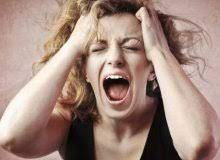 Rodzicu, pomóż najpierw sobie
Rolą rodziców jest empatyczne podejście do tego, co przeżywa dziecko, a także towarzyszenie mu  w trudnych chwilach i udzielenie potrzebnego wsparcia
Warto zachować dystans i nie dać się przytłoczyć uczuciami drugiej strony
Potrzebne jest przepracowanie własnych uczuć. Jeśli podjęliśmy decyzję o posłaniu dziecka do przedszkola trzymajmy się jej, a nie stale roztrząsajmy za       i przeciw. Dziecko wyczuje nasze wątpliwości czy lęki i automatycznie je przejmie. W sytuacji gdy to my nie możemy poradzić sobie z rozstaniem, musimy pomóc najpierw sobie, by dziecko bez problemu mogło przejść przez proces adaptacyjny
Metody pomocne podczas adaptacji
Zadbajcie o dobrą atmosferę i spokojny czas w naszej rodzinie. Nie ma nic gorszego niż pośpiech, poganianie czy podniesiony głos przed wyjściem z domu. Jeśli domyślacie się, że dziecko będzie miało problem z porannym wstawaniem, warto wcześniej rozpocząć stopniową zmianę rytmu dnia. Niech pierwsze tygodnie adaptacji przedszkolnej kojarzą się dziecku ze spokojem                             i bezpieczeństwem, a nie z popędzaniem i stresem
Spróbujcie przez pierwsze dni zostawiać dziecko w przedszkolu na parę godzin, stopniowo zwiększając czas pobytu. Zgodnie z zasadą „lepszy niedosyt niż przesyt” łatwiej dziecko odebrać, kiedy zaangażowane jest w zabawę, niż kiedy znudzone i zmęczone czeka aż rodzice w końcu przyjdą. Tu również warto wspomnieć o umowie z dzieckiem i słowności: jeśli mówicie dziecku, że przyjdziecie po obiedzie, waszym obowiązkiem jest słowa dotrzymać. Dziecko bierze wasze obietnice dosłownie
Zadbajcie, by dziecko umiało sygnalizować swoje potrzeby i to nie tylko te fizjologiczne, ale także emocjonalne
Ale najważniejsze jest, by pozwolić dziecku na uczucia. Nie kwestionujcie ich („nie ma, o co płakać”), nie wyśmiewajcie („taki duży chłopiec, a tak płacze”), nie przekupujcie („jak nie będziesz płakać, kupię Ci loda ”). Jeśli dziecko płacze, to znaczy, że tego potrzebuje. Pozwólcie mu na łzy i towarzyszcie mu, przypominając, że jesteście obok.
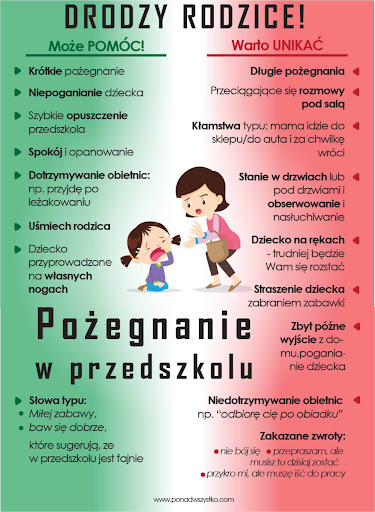 Nie ma złotych metod i jedynie skutecznych sposobów na przygotowanie dziecka na nadchodzące zmiany. To, co może pomóc jednemu dziecku, może zupełnie nie zadziałać na drugie. 

Jedną z wielu propozycji, które możecie wypróbować, aby zminimalizować lęk separacyjny jest zabawa „Niewidzialne nici miłości”. To ćwiczenie, które świetnie się sprawdza, gdy u dziecka pojawiają się lęki separacyjne i może być sposobem na przygotowanie dziecka na rozłąkę z rodzicem wynikającą z jego pójścia do przedszkola.
Niewidzialne nici miłości
Waszym zadaniem będzie wspólne przeczytanie książki wydanej przez wyd. Ezop pt. „ Uśmiech dla żabki” , której autorem jest Przemysław Wechterowicz. Ta książeczka opowiada o małej żabce, która tęskni za swoją mamą. Po przeczytaniu bajki wspólnie zastanówcie się, co sprawiło, że mała żabka i jej mama, mimo fizycznego oddalenia były tak naprawdę blisko siebie. 
Powiedz dziecku, że stało się tak dzięki niewidzialnej mocy nici miłości. Te nici łączą ze sobą wszystkie osoby, które się kochają. Biegną np. od serca mamy do serca dziecka i od serca dziecka do serca mamy. Powiedz, że was też łączą takie magiczne nici miłości, którymi połączone są wasze serca. Dzięki nim zawsze jesteście blisko siebie, nawet gdy dziecko bawi się w przedszkolu, a ty jesteś w pracy. Nici miłości powodują, że zawsze jesteście połączeni.
Zakończenie procesu adaptacji
Dajcie dziecku prawo do przechodzenia adaptacji w swoim rytmie, niczego nie przyspieszajcie, za to spokojnie i konsekwentnie realizujcie codziennie ten sam scenariusz. Dziecko w końcu nauczy się, że każdego dnia idzie do przedszkola, ale też, że każdego dnia rodzice przychodzą po nie, by razem wrócić do domu. 
Proces adaptacyjny trwa najczęściej około 6 tygodni, ale już po 2 tygodniach można dostrzec znaczne zmiany w nastawieniu i zachowaniu dziecka. Istnieją jednak wyjątkowe przypadki, w których dziecko nie jest gotowe do pójścia do przedszkola – to po prostu nie jest dla niego odpowiedni moment. Jeśli po pierwszym miesiącu sytuacja się nie zmienia, dziecko wpada w histerię i przerażenie, a w trakcie dnia nic nie jest w stanie odwrócić jego uwagi, warto się zastanowić, czy nie zrezygnować z posyłania go do przedszkola (zwłaszcza gdy dziecko nie ma jeszcze ukończonych trzech lat lub w jego życiu zaszło w ostatnim czasie więcej zmian).
Strach i lęk są dla dzieci emocjami bardzo trudnymi i przykrymi, ale jednocześnie są w naturalny sposób wpisane w ich rozwój. Jednym z najlepszych sposobów uczenia dzieci radzenia sobie z tymi emocjami jest rozmowa na ich temat, oswajanie i normalizowanie ich, a także wspólne poszukiwanie sposobów na to, jak można sobie radzić, kiedy lęk dochodzi do głosu.
Złym pomysłem jest fundowanie dzieciom „terapii szokowej”, czyli konfrontowanie ich z wysokim poziomem lęku, aby się przekonały na własnej skórze, że nic im się nie stanie.
 Takie sytuacje są najczęściej bardzo silnie stresujące i mogą wręcz pogorszyć sprawę. Zdecydowanie lepiej jest oswajać dziecko z lękiem stopniowo, a świetnie w tym pomogą…
Dni adaptacyjne
To świetny sposób na poznanie nowych kolegów, poznanie osób, które będą pracowały i spędzały większą część dnia z Waszym dzieckiem, pokazanie dziecku jak wygląda przedszkole.
Gdy rodzice są blisko, dziecko ich widzi lub wie, gdzie się znajdują, łatwiej jest mu więc zaangażować się w zabawę bez niepotrzebnego strachu, że znikną          i nigdy nie wrócą.
Dni adaptacyjne, w których wspólnie bierzecie udział pomogą zminimalizować lęk separacyjny
Pamiętajcie!
Strach ma wielkie oczy
Trzymamy za Was kciuki!
Źródła:
https://emotopic.pl/porady/lek-przed-rozstaniem-i-lek-separacyjny-u-dziecka/
https://www.medicover.pl/o-zdrowiu/lek-separacyjny-czym-jest-jak-sobie-z-nim-radzic,6535,n,192
https://www.edukowisko.pl/adaptacja-przedszkola-poznaj-zabawy-ktore-pomagaja-dobrze-sie-rozstac/
Joanna Woźniak Lęk separacyjny u dziecka i u dorosłych. Kiedy występuje? https://www.medme.pl/artykuly/lek-separacyjny-u-dziecka-i-u-doroslych-kiedy-wystepuje,73589.html
https://www.medonet.pl/zdrowie,lek-separacyjny---objawy--przyczyny--leczenie,artykul,1729825.html
https://kids-co.pl/jak-przygotowac-dziecko-do-pojscia-do-przedszkola/
www.ponadwszystko.com
https://www.glospedagogiczny.pl/artykul/strach-ma-wielkie-oczy-czyli-czego-sie-boimy
Opracowała: Anna Grotman